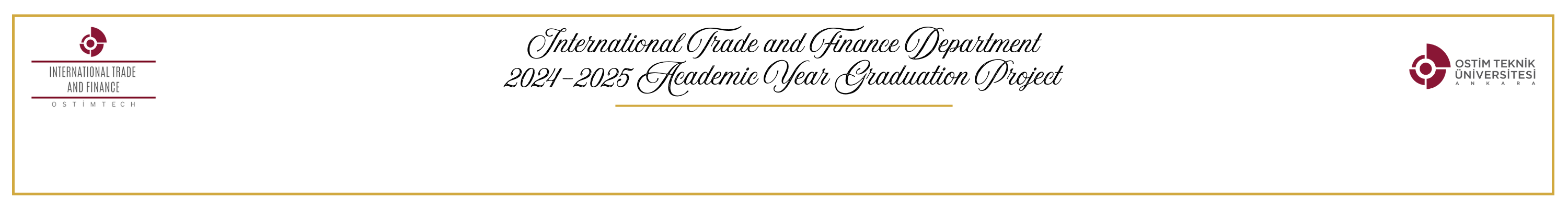 The title of the study should be written here
Student Name
Abstract
xxxx…..













Introduction
xxxx…..
















Aim

xxxx…..
Brief Literature
xxxx…..























Methodology
xxxx…..
Discussion
xxxx…..



























References
xxxx…..
EXPLANATION
Poster Sections
Abstract– A concise summary of the entire study: background, aim, methods, key results, and conclusion.
Introduction– Presents the background and context. Why is the topic important?
Aim– Clearly states the purpose or objective of the research.
Literature Review (or simply: Literature)– Brief overview of key previous studies and gaps your work addresses.
Methodology– Describes the research design, data collection, and analysis methods.
Findings– Presents the main results. Usually includes visualizations like charts and graphs.
Discussion– Interprets the findings, discusses implications, and compares them with previous studies.